Nepean Sailing Club : Club-owned vessels with an engine 2021
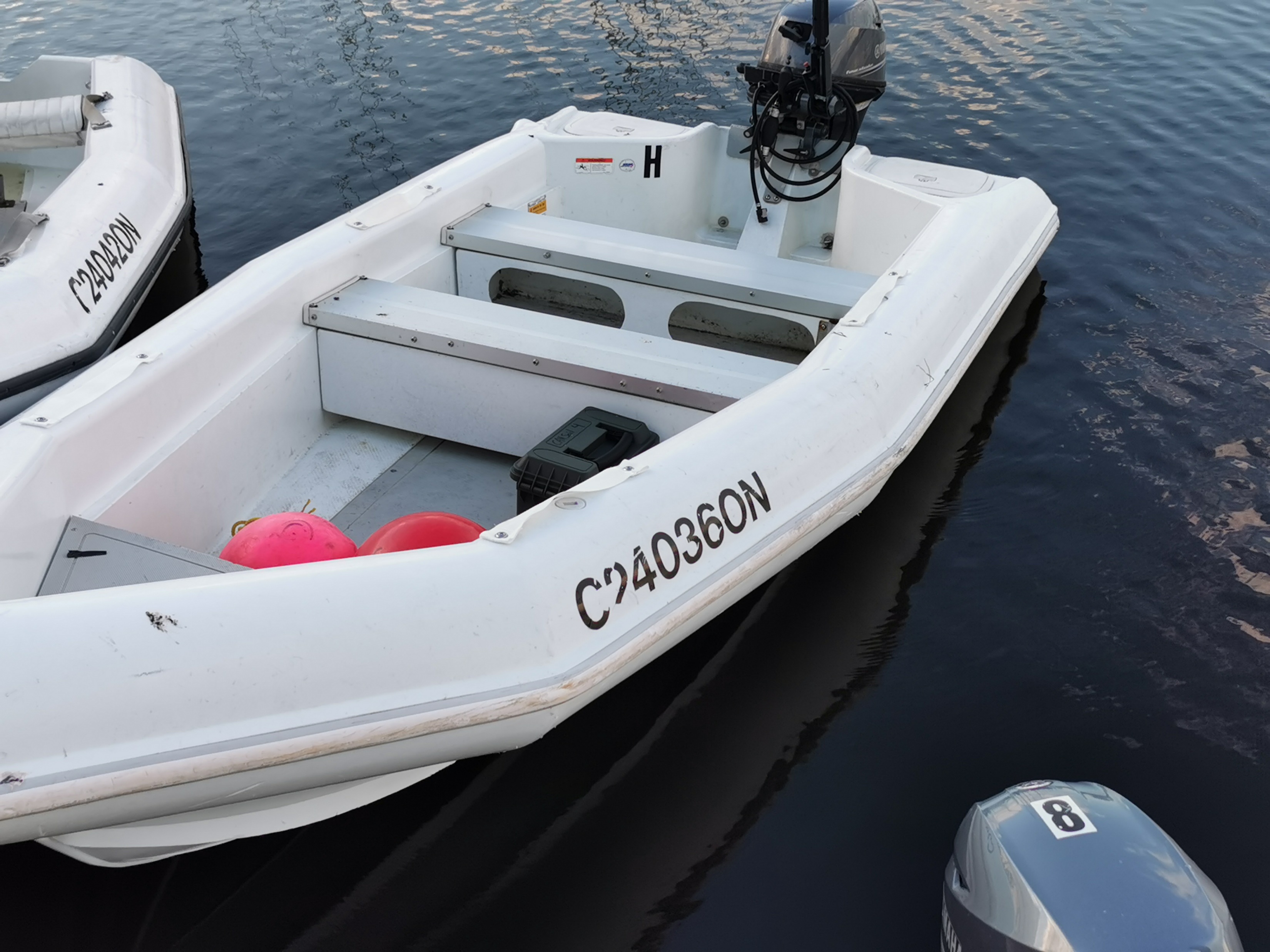 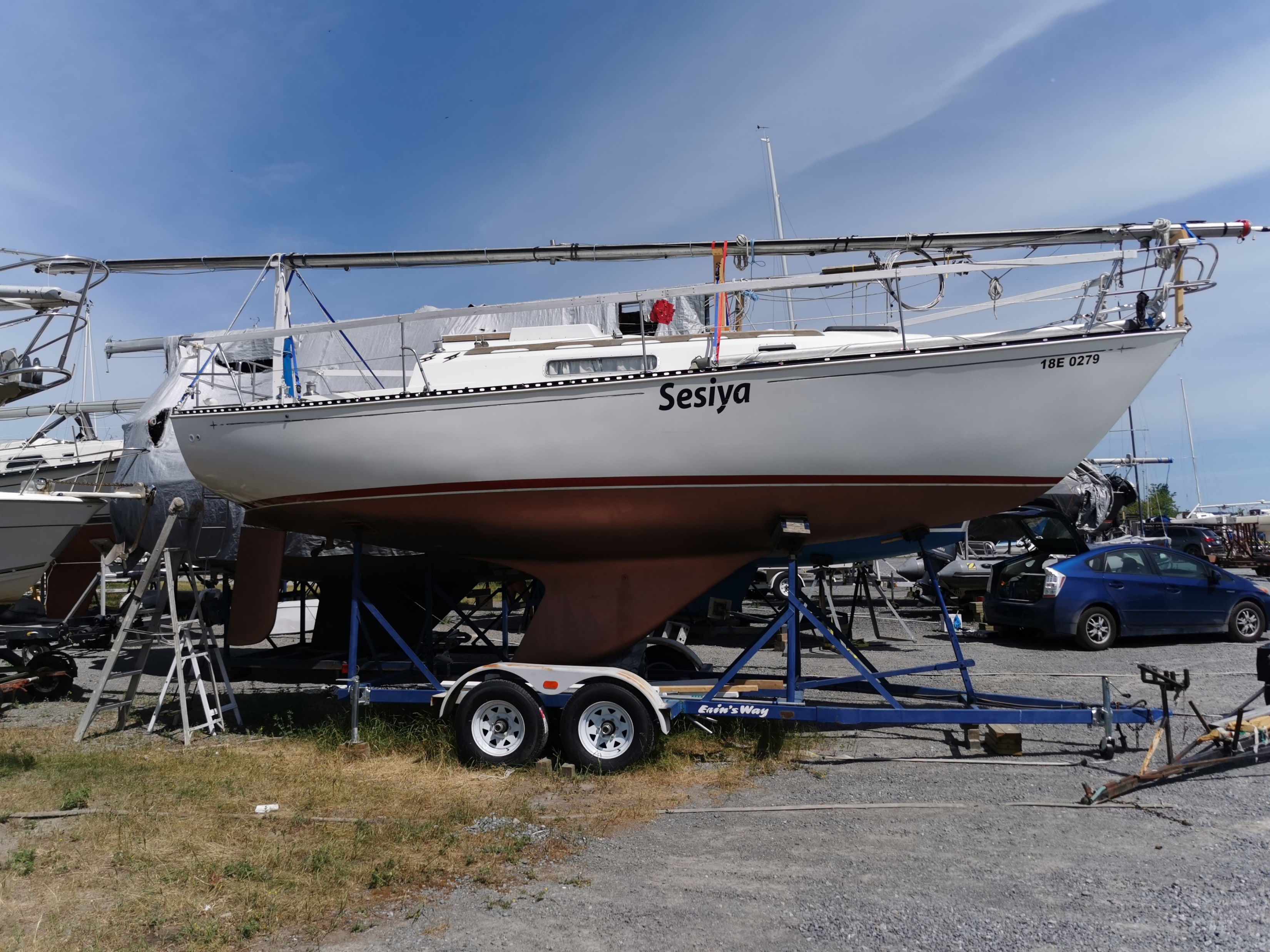 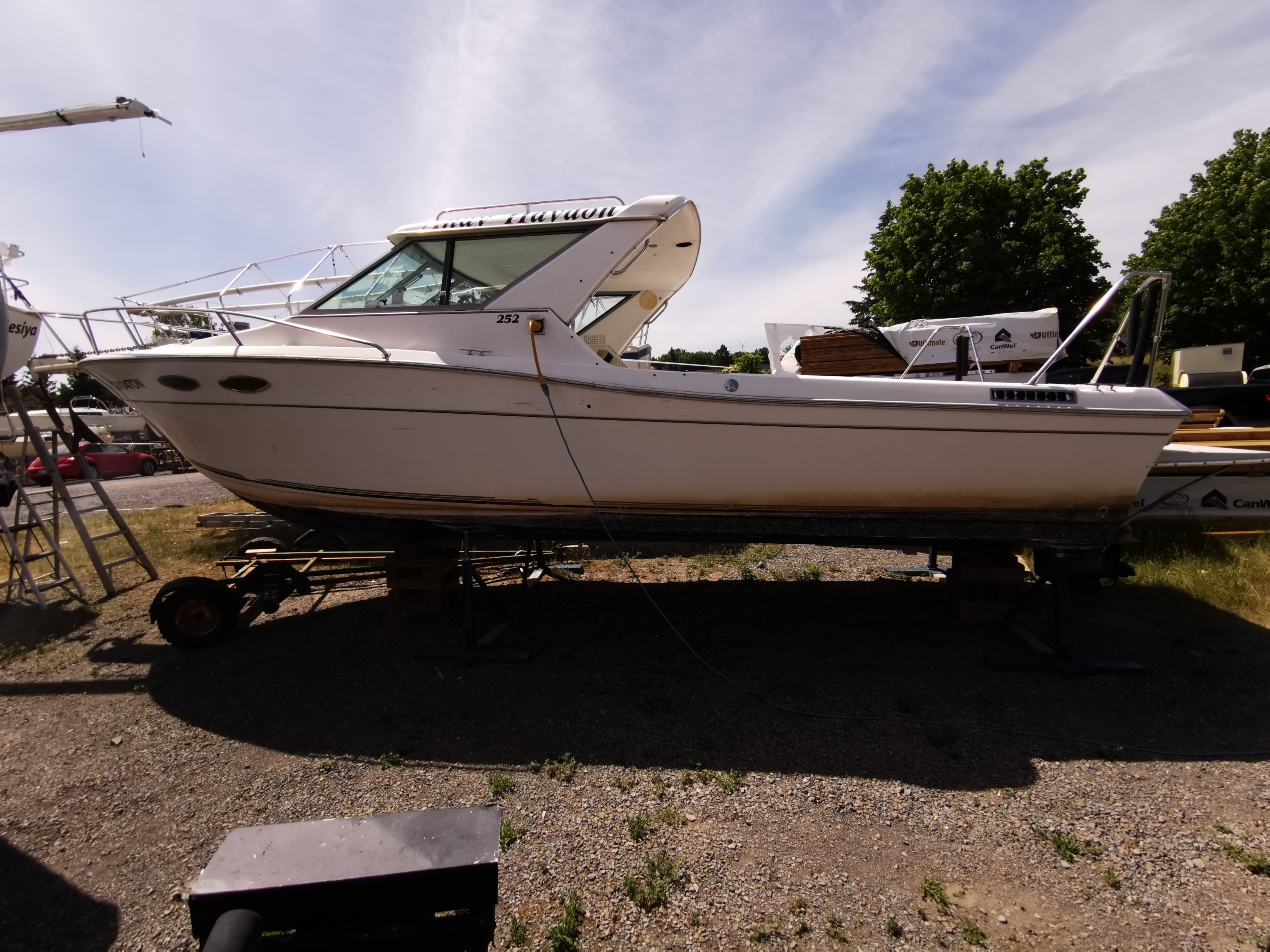 Andy Haydon
Sesiya
Small rib
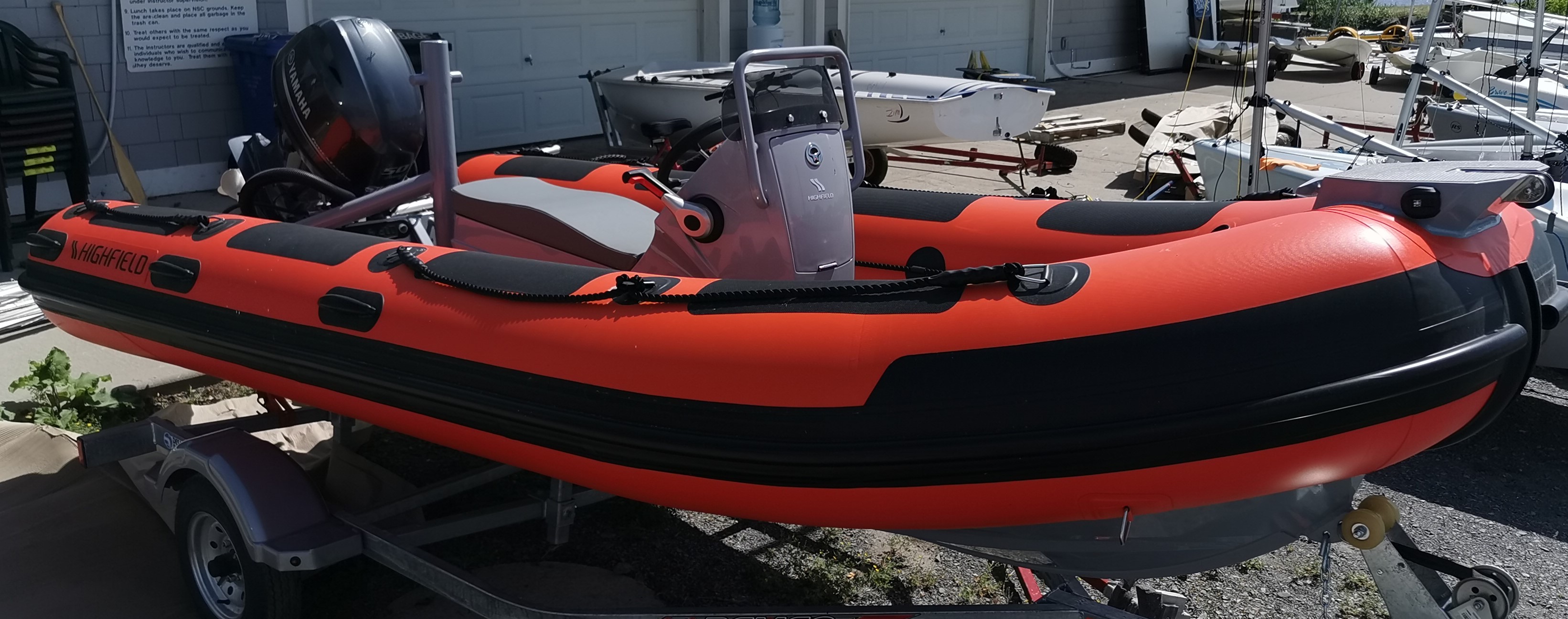 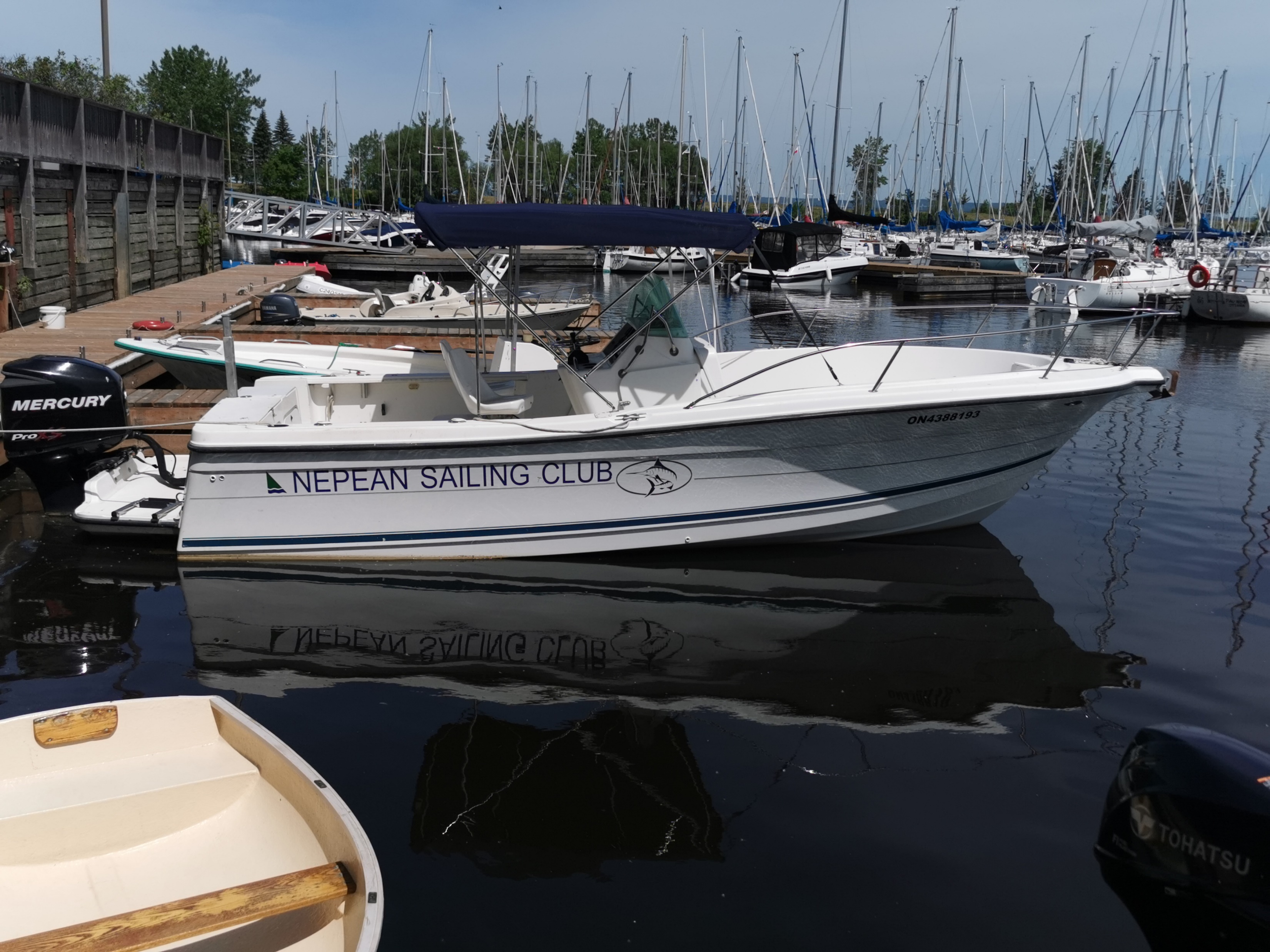 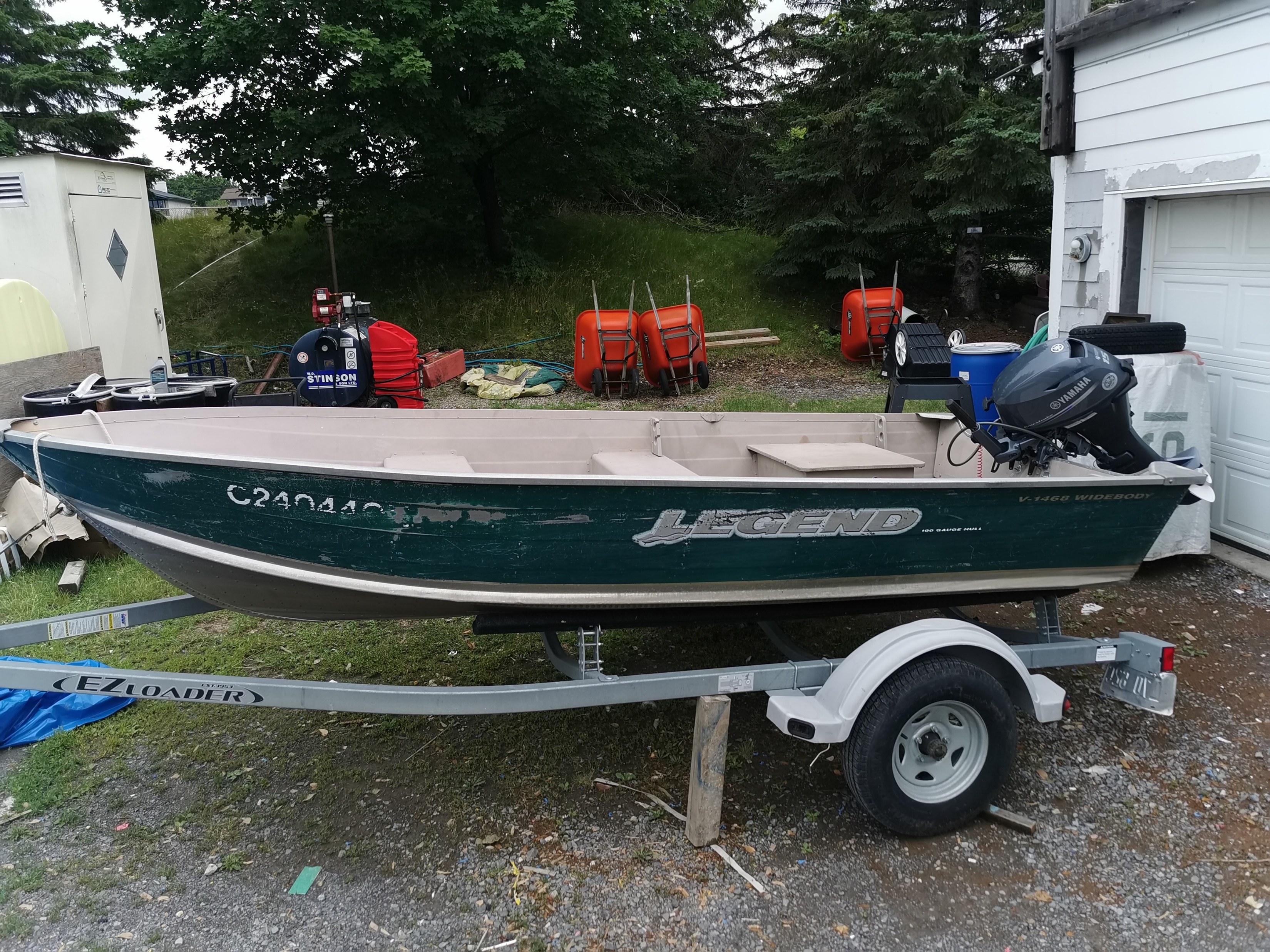 Bill Levesque
Red Highfield
Green Legend
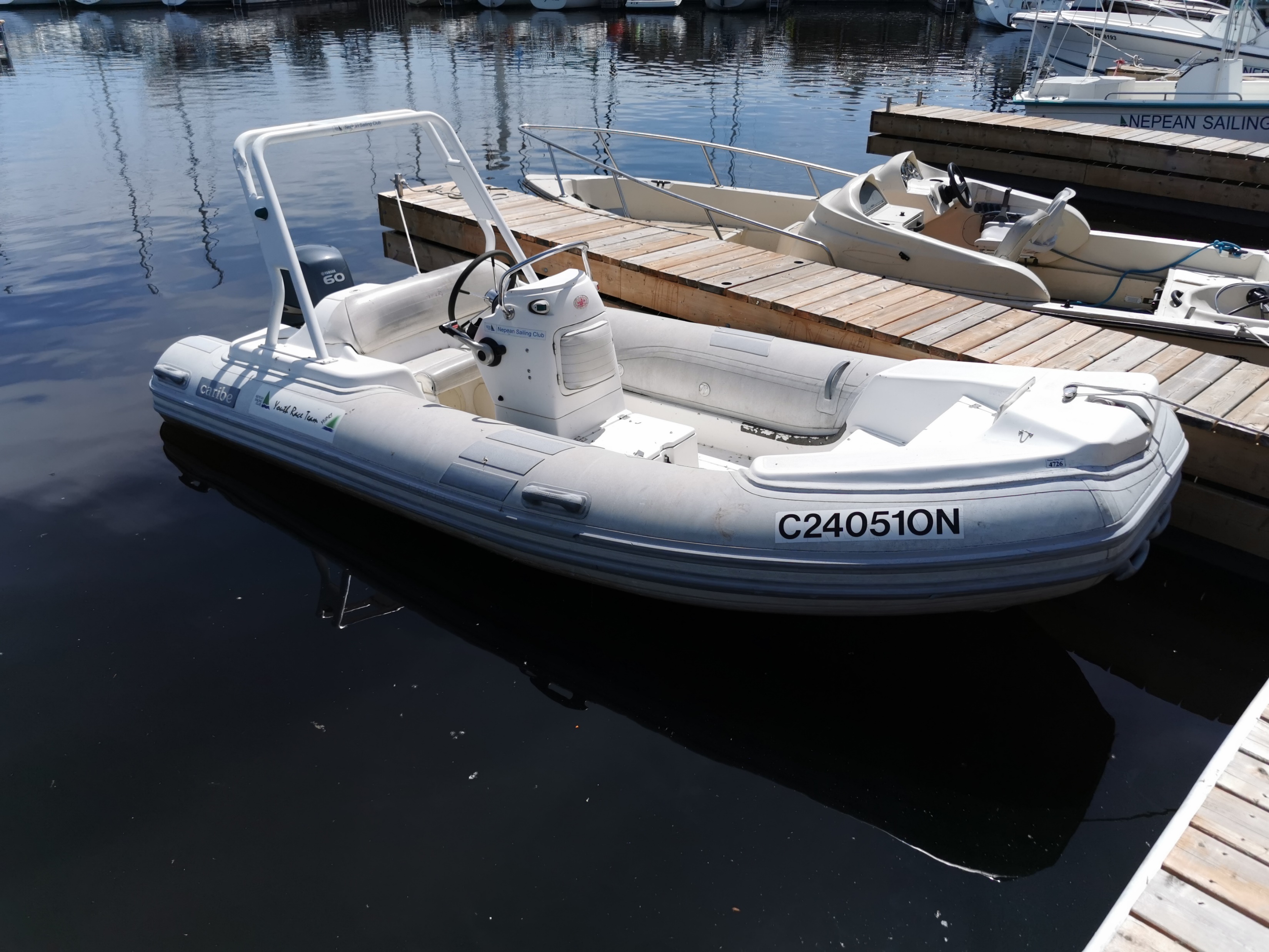 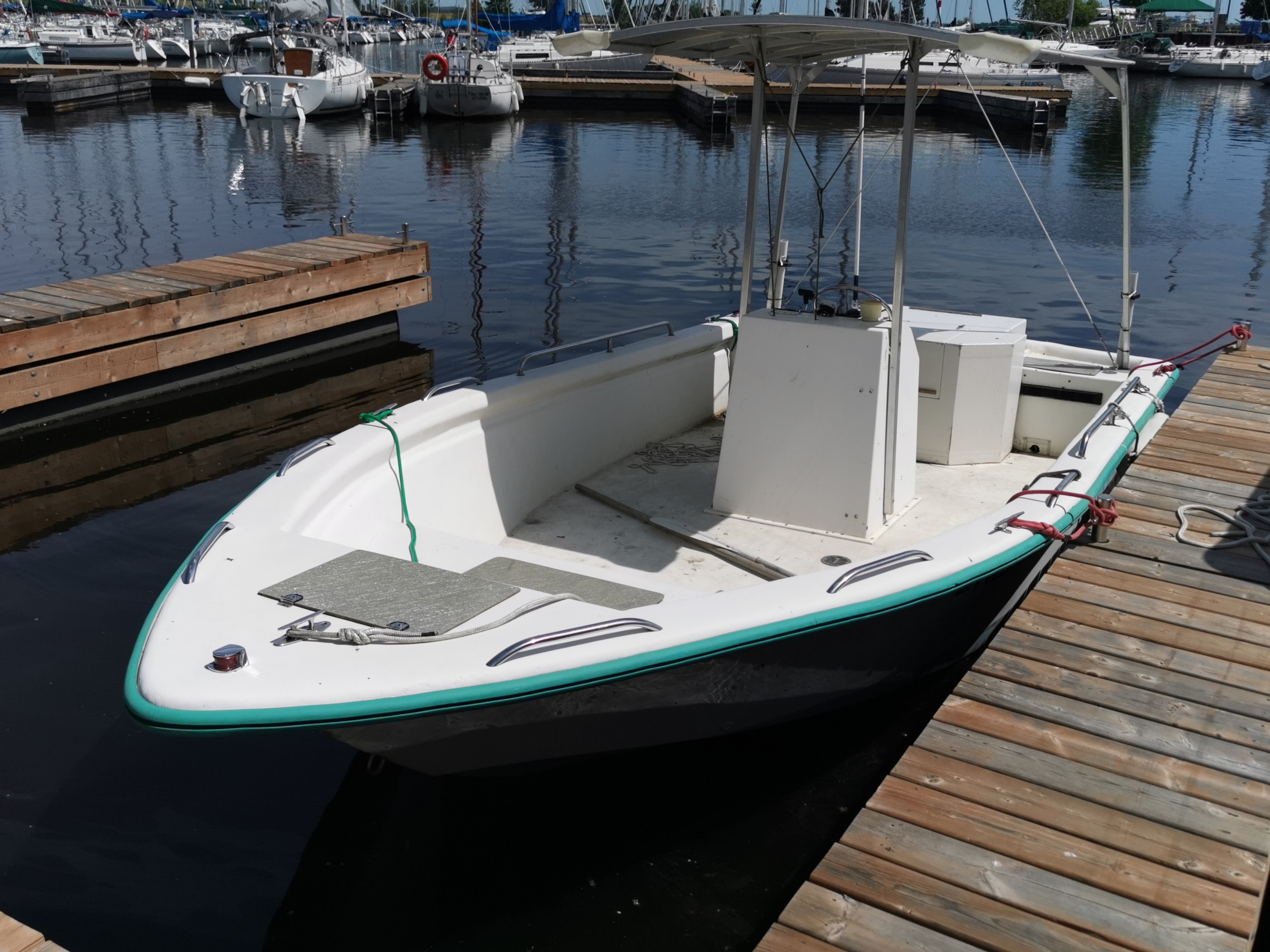 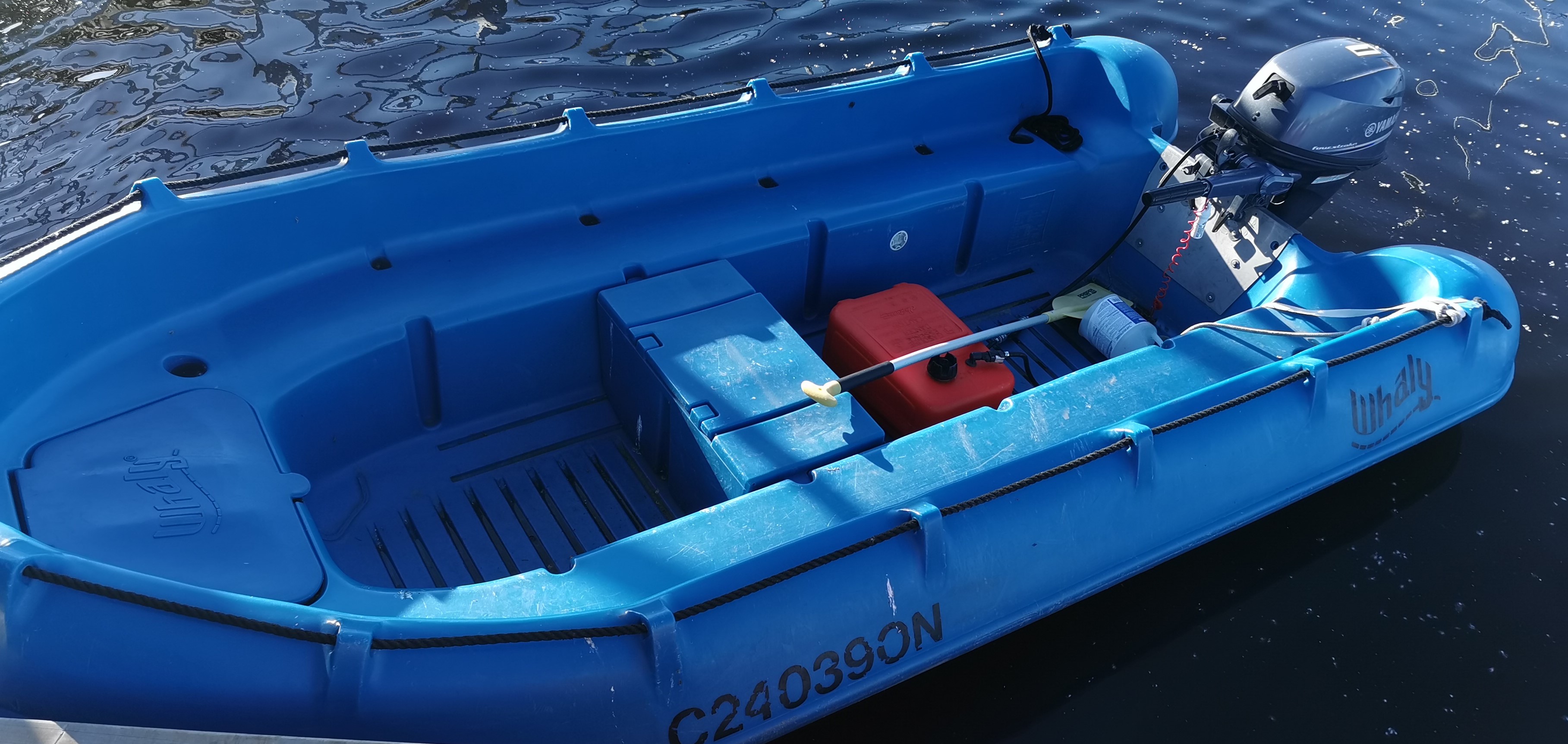 The Vice - Islamorada 21
Caribe
Blue Whaly
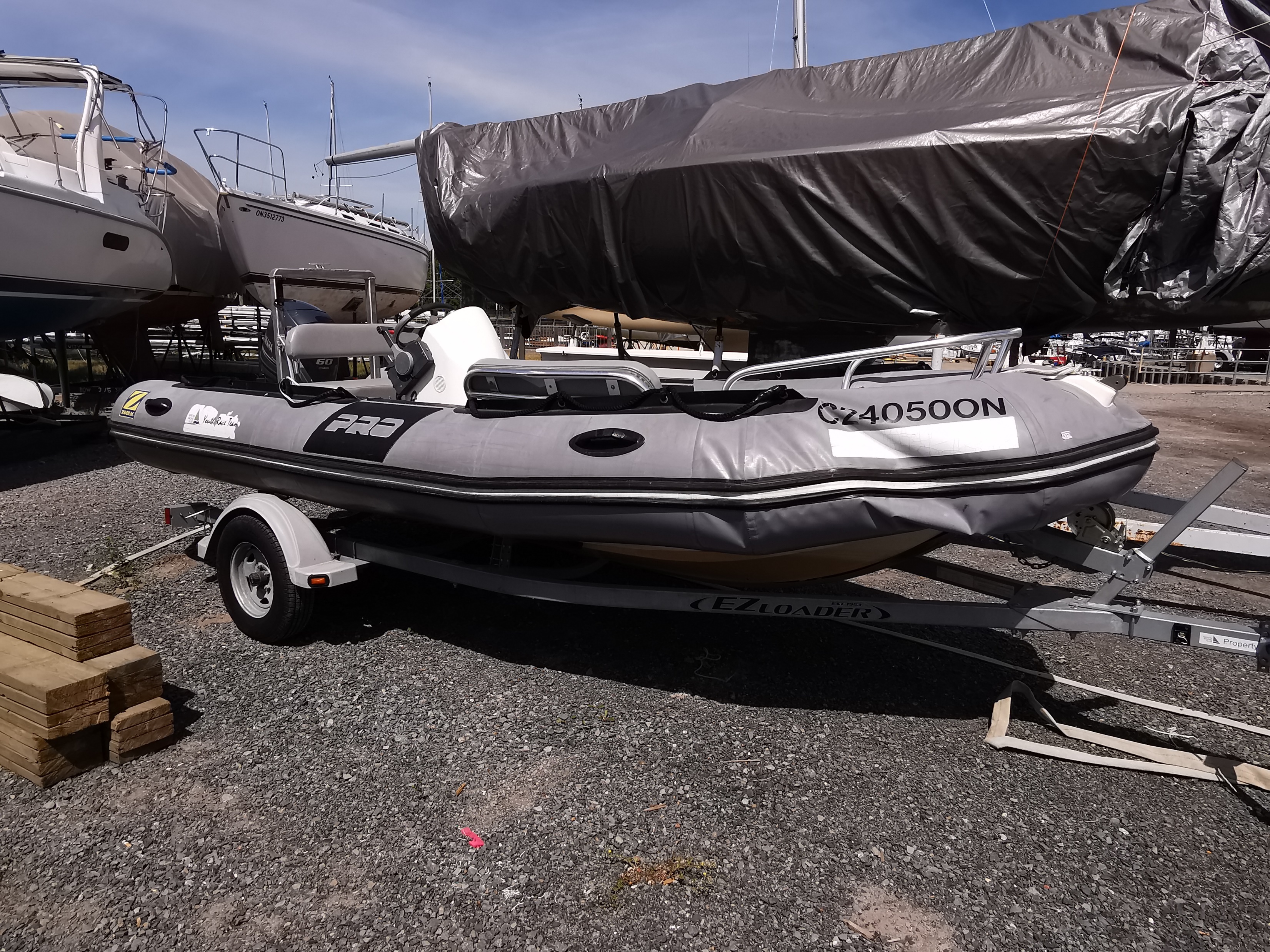 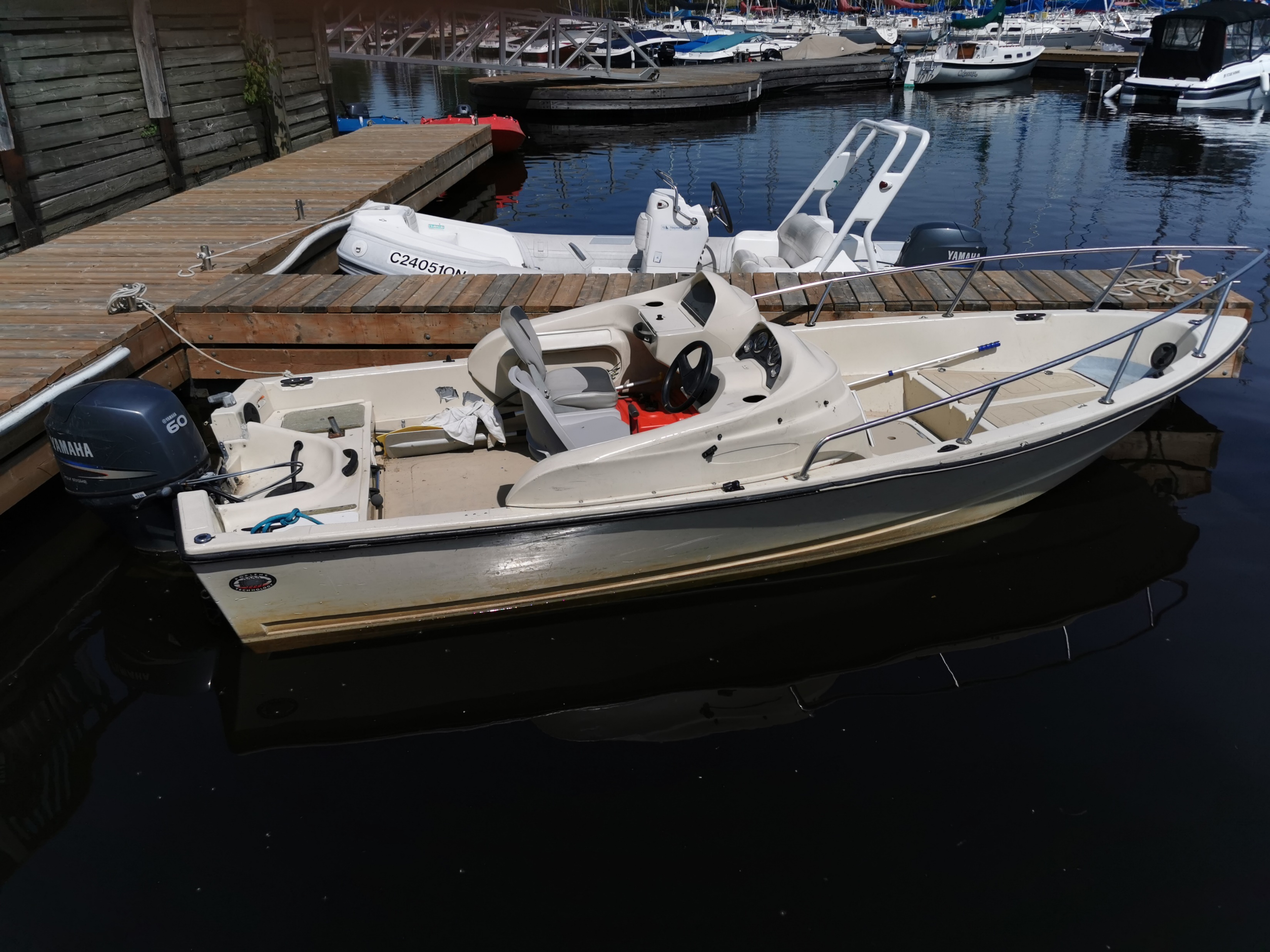 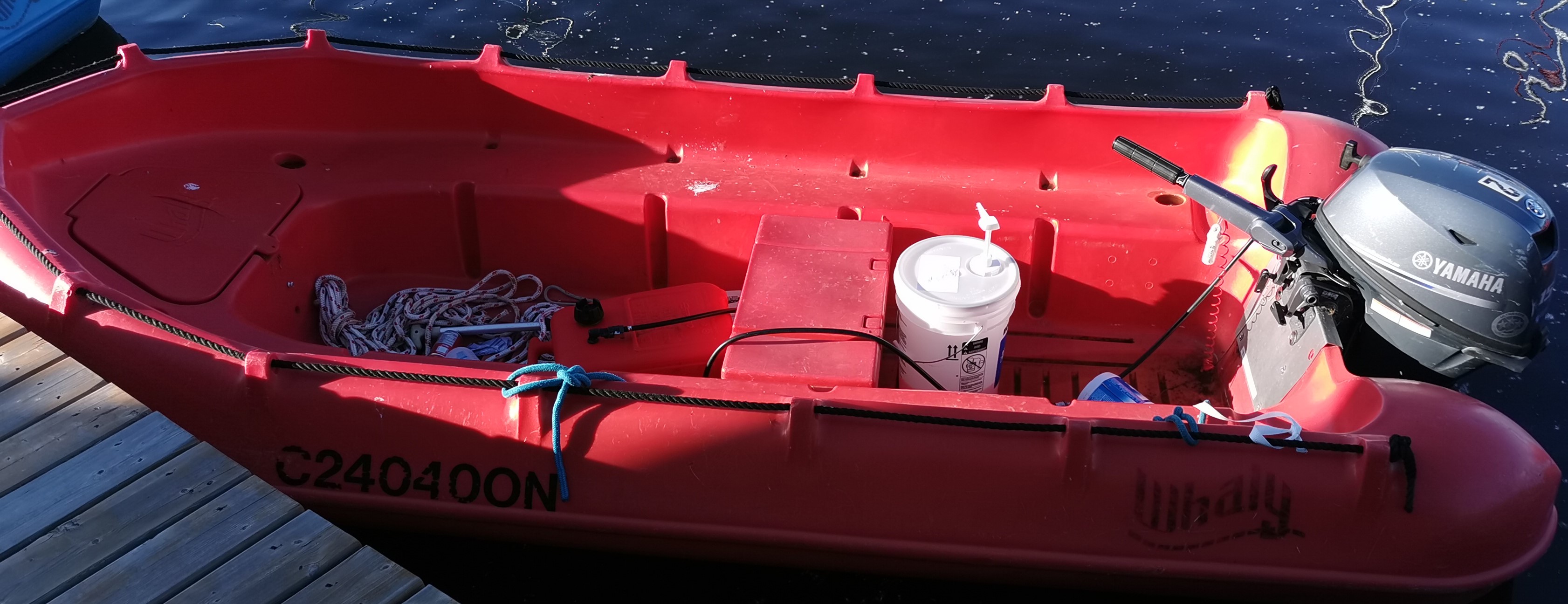 The Hoff - Triumph 17
Zodiac C24050ON
Red Whaly
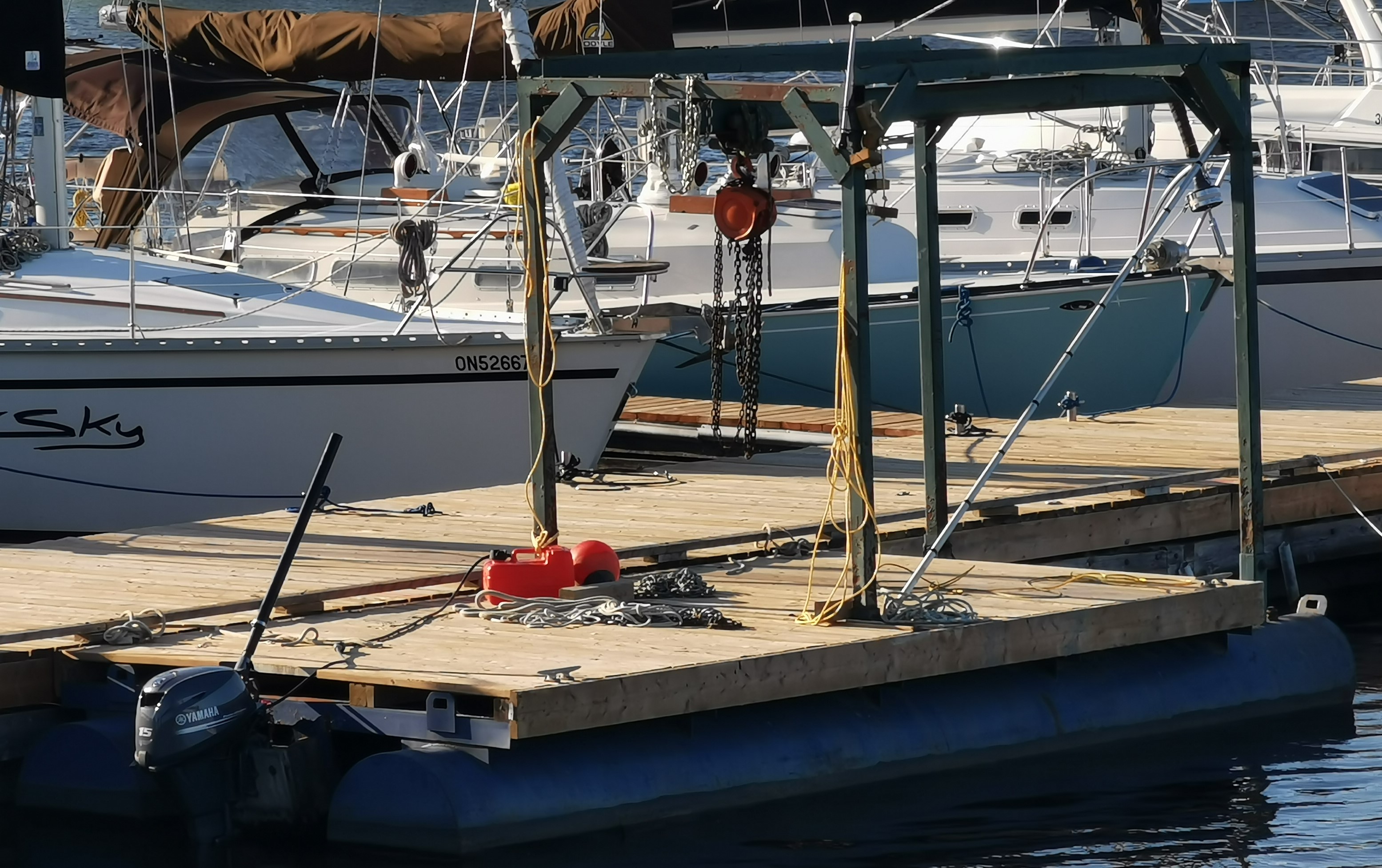 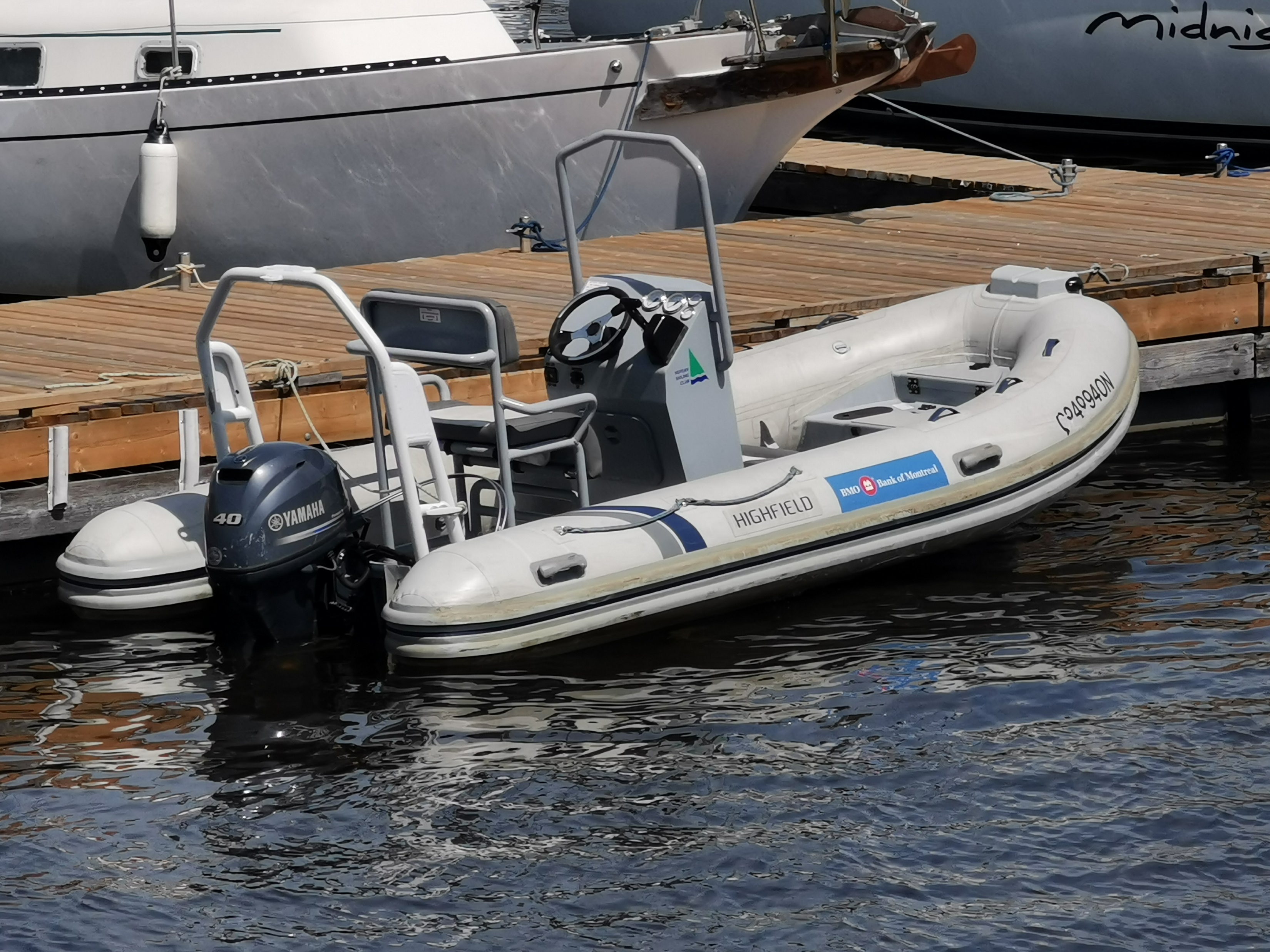 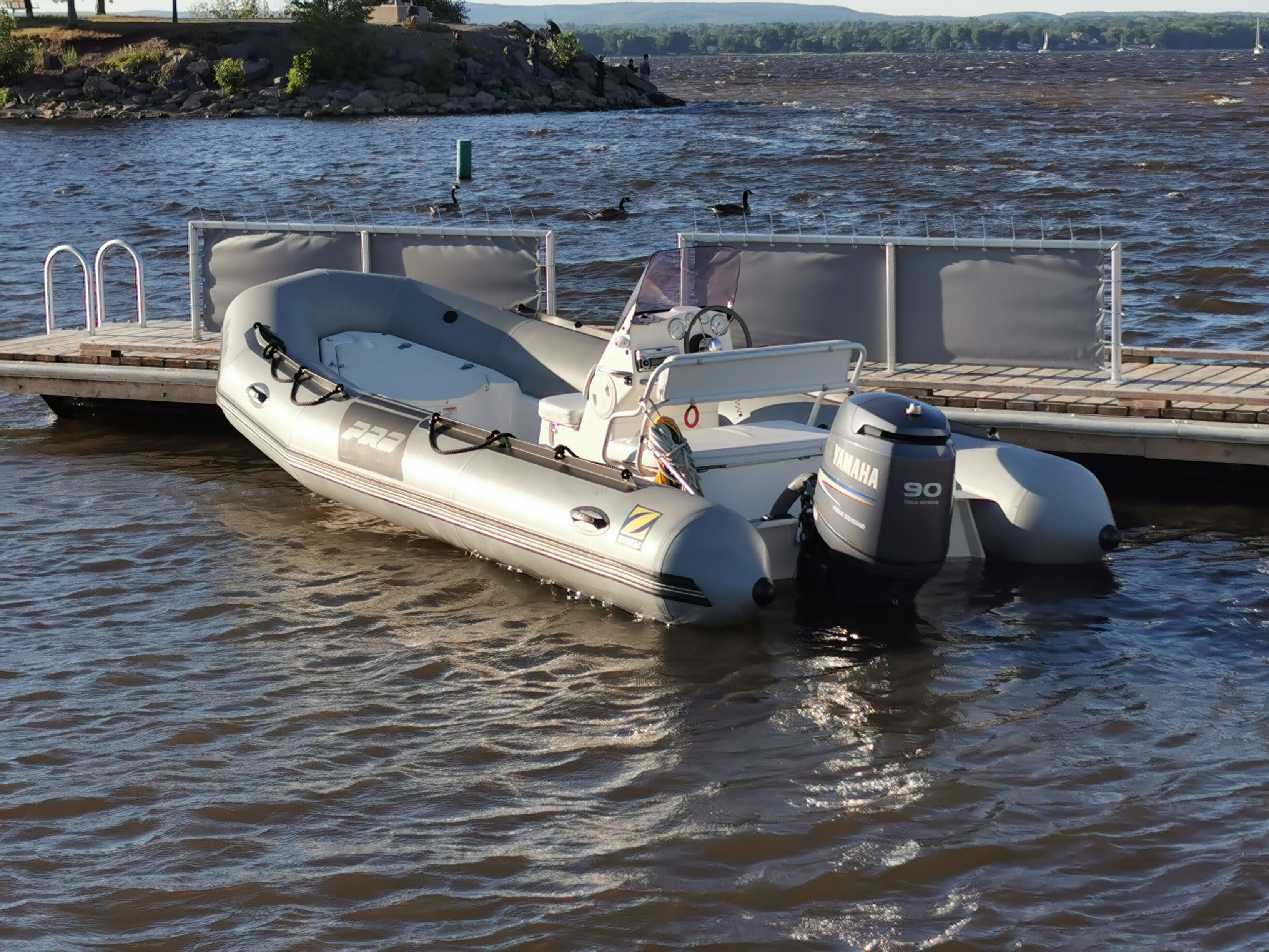 BMO Boat
Zodiac ON1905291
Barge